Scipionov književni krug
2.st.pr.Kr. - doba političkog i kulturnog uspona Rima
 helenizacija
 porast broja proletarija (stalež oporezivan samo po broju osoba u obitelji, često osiromašeni poljoprivrednici )
 Publius Cornelius Scipio Aemilianus Africanus Minor Numantinus (Publije Kornelije Scipion Emilijan Afrički Mlađi Numantinski; 185.-129.pr.Kr.)
+ helenofilni Rimljani i Grci: Polibije, Panetije (stoik), Lelije, Kvint Mucije Scevola, Kvint Elije Tuberon, Terencije, Lucilije (?)
= Scipionov krug; grupa filozofa, pjesnika, govornika i političara 
 ideje poznamo iz Ciceronovih djela
 rimska tradicija (mos maiorum = običaji predaka), za aristokrate koji imaju dužnost brinuti se za dobrobit cijelog naroda
 proučavanje grčke kulture: čitanje i oponašanje grčkih umjetničkih djela
 teorija obrazovanja, idealne države, uloge pojedinca u svijetu ljudi i bogova, upoznavanja drugih kultura…
[Speaker Notes: Poštivanje bogova daje etički temelj vođenju države]
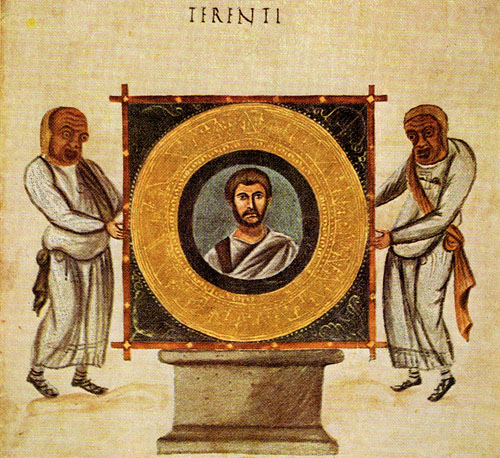 Publius Terentius Afer
Publije Terencije Afer
Mozaik iz 1. st., Mitilena na Lezbu
Rođen u Kartagi ili c. 195. ili 185/4. g.pr.Kr.
 Oslobođenik Terencija Lukana
 Klijent (?) Scipiona Emilijana i Gaja Lelija
 Umro 159.g.pr.Kr. 
 navodno u Grčkoj, navodno utapanjem


 Sva su mu djela sačuvana (palijate)
 Izvođen još u doba kasne republike, ušao u škole kao lektira
 Jedan od najpopularnijih i u školama najzastupljenijih pisaca zapadne civilizacije
6 sačuvanih djela
Djevojka s otoka Andra (Andria) 
skromni uspjeh 166. g. 
Mladić je zaljubljen u prostitutku za koju se na kraju otkriva da je sestra djevojke kojom se trebao oženiti
 Svekrva (Hecyra) 
prvi put izvedena 165. g. kao potpuni neuspjeh, 2. put također bez uspjeha zajedno s Braćom; napokon uspješno izvedena u trećem pokušaju, 160. g. 
Najkraća, 880 stihova
Svekrva se trudi da njen sin ostane sa ženom za koju on misli da ga je prevarila
 Samomučitelj (Heautontimōroumenos) 
163. g., izvrsni rezultati; Menandrov 
Starac se muči poljoprivredom jer je otjerao sina u vojsku da se ne oženi 
	siromašnom djevojkom
Eunuh (Eunuchus) 
postavljen 161. g., Terencijev najveći pogodak za publiku i najveći poslovni uspjeh (prodan za 8 000 sestercija, izveden i 2. put)
Najduža, 1 094 stiha
Priča o dobroj heteri i mladiću koji se preruši u eunuha kako bi pazio na djevojku koju voli
 Formion (Phormio) 
uspješno izvedena 161. g. 
izvornik je Parničar (Epidikazómenos) Apolodora iz Karista 
Nazvana po parazitu koji pomaže mladićima da dođu do voljenih djevojaka
 Braća (Adelphoe) 
izvedena 160. g. na pogrebnim igrama za L. Emilija Paula
Komedija o načinima odgajanja
	*  producent je svima L. Ambivije Turpion
Likovi
Tipizirani, ali s izuzecima i osjećajem za karakterizaciju
Micion nije strogi otac, Sostrata nije goropadna svekrva, Taida je moralna i dobronamjerna prostitutka...
 Problemi ljudskih odnosa: 
Humanitas (Scipionov krug!)


Homo sum: humani nihil a me alienum puto (HT 77)
Jezik
Puri sermonis amator („ljubitelj čistoga govora” - J. Cezar)
 Ciceronu primjer jezične dotjeranosti i profinjenosti 
 Likovi ne govore toliko o ljubavi, hrani, tjelesnim procesima
 Nema grubih uvreda, vulgarnog govora robova i hetera
 Nema ni književnih parodija (tragičkog jezika)
 Manje lirskih dijelova (a među njima manje cantica)
 tradicija je živjela dalje u togati (> popularnost pantomime)
 Puno više poslovica/mudrih izreka od Plauta
Radnja
Fabula stataria (~ statična radnja)
 Lukavi rob koji juri okolo nije glavni lik kao kod Plauta
 Vjerodostojnost
 Nema metateatra kao kod Plauta

 Contaminatio = spajanje elemenata i/li scena iz raznih grčkih predložaka u jednoj komediji
 Uzori/izvori su Terenciju Menandar (najviše), Difil i Apolodor iz Karista
 Prolog – ne obavještava o radnji, već iznosi piščeve književne stavove
 napetije